Sanctuary for familiestrafficking survivor intake clinic training
Akin Gump Straus Hauer & Feld LLP
January 16, 2025
OUR WORK
Sanctuary for Families serves victims of domestic violence, sex trafficking, and related forms of gender violence. Through comprehensive services for our clients and their children, and through outreach, education and advocacy, we strive to create a world in which freedom from gender violence is a basic human right.
What is Human Trafficking?
[Speaker Notes: According to UNOD]
Globally

Trafficking generates approximately $150 billion annually (Sources: UN Office on Drugs and Crime, International Labor Organization)

Trafficking in persons is often referred to as one of the fastest-growing transnational organized crimes (UN)

Human trafficking is the second largest criminal enterprise in the world (UN)
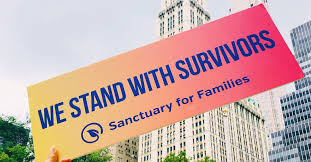 [Speaker Notes: According to UNOD]
UNITED NATIONS: Palermo Protocol
“Trafficking in persons” is the recruitment, transportation, transfer, harboring or receipt of persons, by means of the threat or use of force or other forms of coercion, of abduction, of fraud, of deception, of the abuse of power or of a position of vulnerability or of the giving or receiving of payments or benefits to achieve the consent of a person having control over another person, for the purpose of exploitation…”
[Speaker Notes: Convention against Transnational Organized Crime
The purposes of this Protocol are:
(a) To prevent and combat trafficking in persons, paying particular attention to women and children;
(b) To protect and assist the victims of such trafficking, with full respect for their human rights; and
(c) To promote cooperation among States Parties in order to meet those objectives.]
u.s. Federal law: tvpa
22 U.S.C § 7102
[Speaker Notes: In 2000, Congress passed the landmark Trafficking Victims Protections Act (“TVPA”). With bipartisan support, the TVPA provided law enforcement with tools to investigate and prosecute incidents of human trafficking, and, among other things, services and immigration relief to victims of severe forms of human trafficking and certain close family members. Victims of Trafficking and Violence Protection Act of 2000.]
Severe form of sex trafficking
* Individuals under 18 years old induced into providing commercial sex are human trafficking victims, regardless of force, fraud or coercion
[Speaker Notes: TVPA Sec. 103, within INA sec. 101(a)(15)(T), definition at 8 CFR 214.11(a) (definition of Severe form of trafficking in persons).  See 3 USCIS Policy Manual B.2(B)(1):  https://www.uscis.gov/policy-manual/volume-3-part-b-chapter-2]
Dynamics of trafficking
Lack of Education / Job Skills
Previous  Arrest History
Substance Use
Push
Pull
Adverse Childhood Experiences
Promises of well-paid work
Poverty
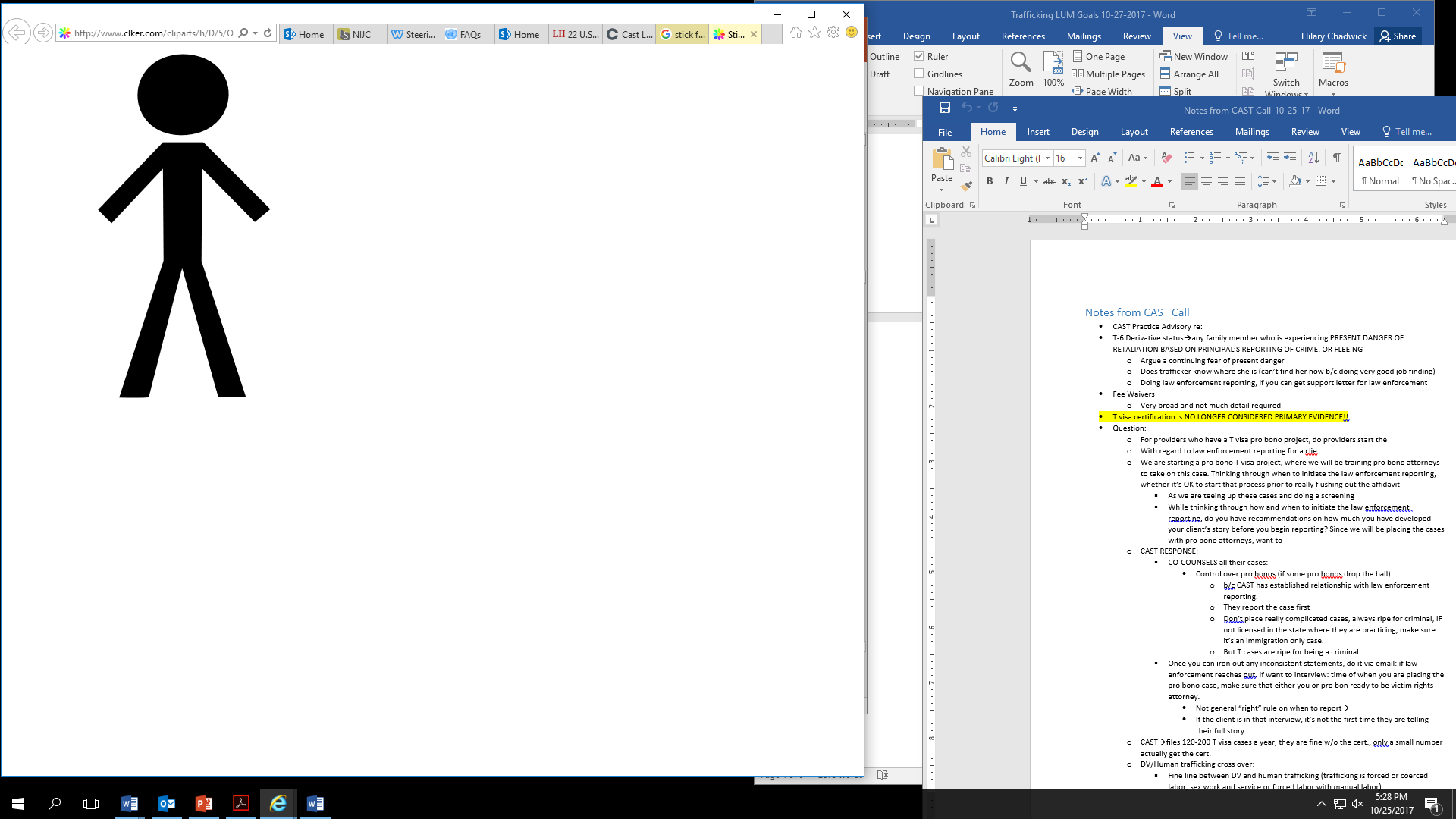 Trafficker promises to provide whatever is lacking (housing, family, a job, emotional support, etc.)
Lack of emotional security
Trauma early in life
Lack of financial security
Discrimination based on race, class, gender, gender identity or sexual orientation
Trafficker presents opportunity to flee domestic violence or abuse
Hopes of self-reliance
Isolation
Unstable housing & homelessness
No sponsor after immigration detention
Limited English
Power & Control Dynamics in Trafficking
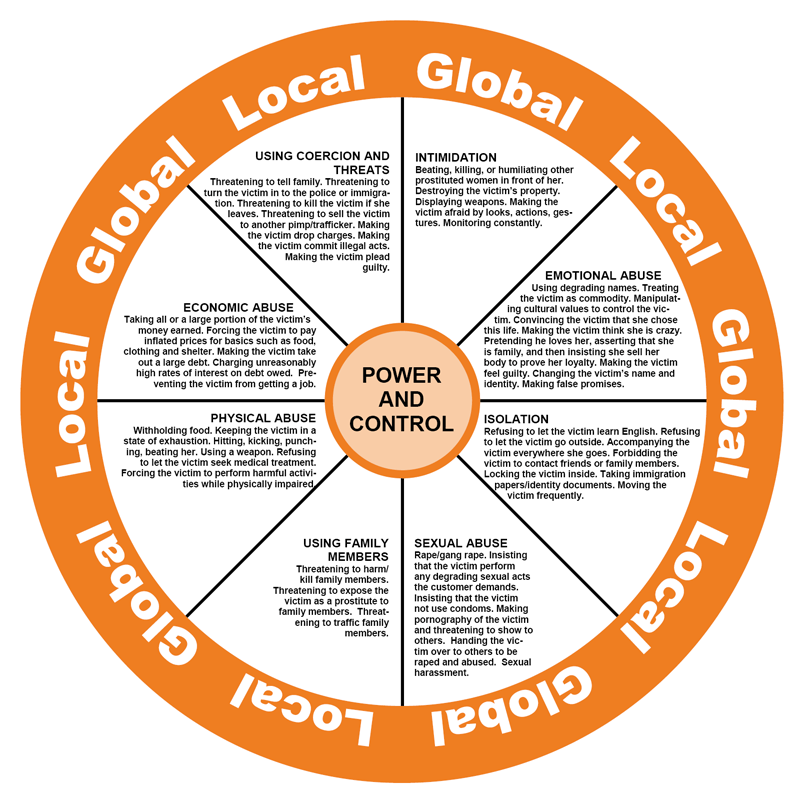 Violence and abuse
“Looking at her body on the bed it was like she was dead . . . literally. Never seen someone lie so still before. There was NOTHING THERE! Haha.” 
		─Sex Buyer in Legal Australian Brothel
		    Jovanovski, N and Tyler, M. “Bitch, You Got What you Deserved!”: Violation and Violence in Sex Buyer Reviews 		    of Legal Brothels (2018).
90% of survivors reported being physically assaulted; Over 50% of these survivors reported being beaten at least once a month.¹ 
94% of survivors reported being sexually assaulted; 75% had been raped by one or more buyers.2 
95% had sustained head injuries, either by being hit in the head with objects and/or having their heads slammed into objects.3
80% reported being threatened with a weapon.4
Parriot, R. (1994). Women used In Systems of Prostitution Engaged in Revolt (WHISPER) & From Prostitution to Independence, Dignity and Equality (PRIDE). N=68 
Miller, J., & Schwartz, M.D. (1995).
Farley, M., Banks, M.E., Ackerman, R.J., & Golding, J.M., (2018). N=66
Valera et. al (2001). N=100
[Speaker Notes: Rates : stories, torture; be prepared and able to hear this; listener abandonment: integrate role plays so folks can get practice hearing these things; we do a disservice by not talking about this authentically; if you can’t hear this; want folks to be realistic about what this work entails; have to be able to listen and hear- without alternatively demanding stories]
Physical Impacts
95% reported that 1.5 years after leaving the sex industry, they still suffered from an injury received while being sexually exploited 1
Malnourishment
Broken bones
Burns & stab wounds
Head injuries/Traumatic brain injuries
Autoimmune disorders
STIs
Dental trauma
Anogenital injuries (rectal prolapse/vaginal injuries)
Hip, neck, jaw, stomach pain
Internal injuries
Pregnancy-related issues
Physical developmental delays
Genitourinary complaints (discharge, pelvic/abdominal pain, abnormal bleeding)
Farley, M., Cotton, A., Lynne, J., Zumbeck, S., Spiwak, F., Reyes, M., Alvarez, D., & Sezgin, U. (1998). N=854
Social-Relational Impacts
Lack of trust in one’s own judgment
Hesitation to trust others
Lack of appropriate boundaries/quick attachment
Lack of interest in sexual relationships and/or difficulty with sexual interactions 
Fragmented/no employment or educational history
Isolation
Trauma coerced bonding
Mistrust and suspicion of authorities and service providers
psychological Impacts
“At first it made me feel degraded but now I just switch off. Pretend I am not there.”
—Survivor*
Depression/mood dysregulation 
Suicidality
Low self-esteem
Self blaming 
Feelings of confusion or ambivalence
Difficulty concentrating/memory loss
Shame and embarrassment 
Self-isolation 
Poor eating, grooming, and self-care habits 
Self-medication (Drug and alcohol use)
Multiple hospitalizations
Misdiagnoses
1. *Coy, M.(2009). This body which is not mine: The notion of the habit body, prostitution and (dis)embodiment”
Overview of T Nonimmigrant Status
Humanitarian remedy created in 2000 as part of Victims of Trafficking and Violence Protection Act (TVPA) 
Provide 4 years of temporary immigration status to immigrant victims of “severe forms” of human trafficking
Provides pathway to permanent residency
Encourages immigrant victims to report crimes and seek protection of law enforcement  
Adjudicated by a specially-trained officers at USCIS
Eligibility for T StatusINA 101(a)(15)(T)
1. 	Victim of “severe form” of trafficking (sex or labor);
2. 	Present in the US “on account of” trafficking; 
3. 	Either (a) complies with reasonable requests for assistance by law 	enforcement officials or (b) is unable to cooperate due to 	physical/psychological trauma or (c) is under 18; and,
4. 	Would suffer “extreme hardship” if deported.
Present “On Account of” Trafficking
Victims must explain how their presence in the United States at the time of application is connected to the trafficking.
Is present because:
he or she is actively being trafficked;
was recently liberated from a severe form of trafficking in persons; or 
was subject to trafficking in the past and remains in the US for reasons directly related to the original trafficking in persons.
USCIS will take into account the individual petitioner’s circumstances, including “trauma, injury, lack of resources or travel documents that have been seized by the traffickers.” 8 CFR § 214.11(g)(2).
Cooperation with Law Enforcement
Generally must either report the trafficking to law enforcement or have responded to inquiries from law enforcement. 8 CFR § 214.11(f)(4). 
Must comply with all “reasonable” requests for assistance; 
I-914 Supp B is primary evidence of cooperation;
Where no I-914 Supp B is available, must present credible secondary evidence of cooperation.
Would Suffer Extreme Hardship If Deported
Need not be related to the trafficking 
Can include :
Age or personal circumstances;
Need for medical or psych health care;
Impact of loss of criminal justice system;
Unwillingness of foreign authorities to protect victim; 
Likelihood of retaliation by trafficker;
Inadmissibility
INA §212(a) lists grounds of inadmissibility
Waivers of grounds of inadmissibility can be filed per INA §212(d)(13) for T petitioners
Public charge grounds do not apply 
Waiver requested by filing Form I-192
Common Grounds: 
Entry without inspection
Lack of valid passport
Involvement in prostitution
Trauma informed representation
TRAUMA-INFORMED LAWYERING
What is trauma-informed lawyering?

Individualized practice approach

Informed by client’s trauma

Flexible

Supportive

Strives to avoid re-traumatization
[Speaker Notes: JESS What is trauma-informed lawyering?

Informing and adjusting your practice approach based on each client’s unique trauma experience and trauma symptoms.

Trauma-informed lawyering should support the client’s trajectory of healing and resiliency.

Ameliorate the perpetrator-victim dynamic:
Empowerment & connection vs. disempowerment and disconnection]
Trauma-informed lawyering
Why Is Trauma Informed Lawyering Important?

Rule 1.1 of the NY Rules of Prof. Conduct requires that attorneys “provide competent representation”, which includes “the legal knowledge, skill, thoroughness and preparation reasonably necessary for representation”.

Developing TIL skills is critical to ensuring competent and successful representation of trauma victims.

Provide dignified, respectful and compassionate representation.
[Speaker Notes: JESS]
UNDERSTANDING TRAUMA
Trauma refers to experiences that have caused intense physical and/or psychological stress reactions.  

Single event, multiple events, and/or a set of circumstances

Systemic trauma will often be part of your client’s experience (e.g., racism, sexism)
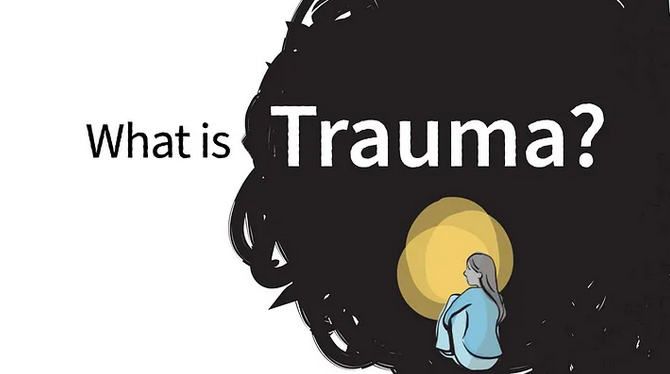 [Speaker Notes: NICOLE]
NEUROBIOLOGY OF TRAUMA
Frontal Cortex
Thoughts
Executive functioning
Language
Adaptive learning
Mammalian brain
Brainstem (Reptilian brain)
Instincts
Heart rate
Breathing
Impulses
Limbic System
(Mammalian brain)
Emotions
Non-verbal 
Relational experiences
Images
[Speaker Notes: NICOLE]
TRAUMATIC MEMORIES
Traumatic memories are not stored in the “thinking” part of the brain (frontal lobe), they are stored in the limbic system

“Fight, flight, or freeze” part of the brain

Farthest region from speech/language production

Responsible for non-verbal emotion

Sensory imprints
[Speaker Notes: NICOLE]
TRAUMATIC MEMORIES
What does that mean?
Survivors recall their reactions to the traumatic event—images, sensations, fear, stress 
Difficult to verbalize the memories 
Difficult to contextualize the trauma within the past, present and future  
Difficult to accurately recall details like names, dates, times, places
[Speaker Notes: NICOLE]
MANIFESTATIONS OF TRAUMA
Physical, Relational, Psychological
[Speaker Notes: NICOLE]
FLOODING
Memories flood all at once

Unable to stop themselves from talking

Client moves back and forth between different traumatic experiences

Can’t construct a chronological narrative  

Possible flashbacks
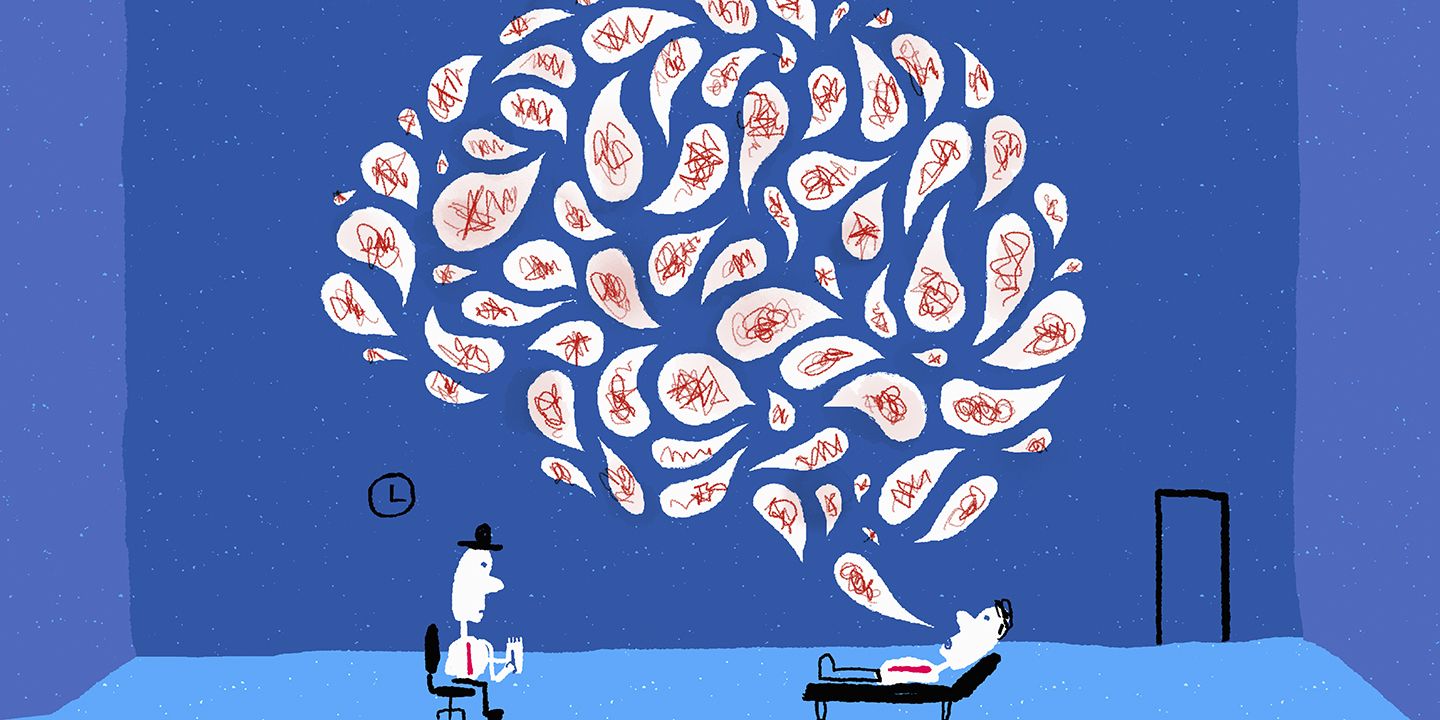 [Speaker Notes: NICOLE]
HOW TO HELP YOUR CLIENT THROUGH A DIFFICULT PART OF THEIR STORY
Grounding: Bring your client back to the present

Gently stop client
Pour some water or tea
Walk outside for fresh air
Walk client to the bathroom
Encourage client to take deep breaths
Ask neutral questions (e.g., plans for after they leave the office, the weather, etc.)
Client may have their own grounding tool
[Speaker Notes: NICOLE]
MANIFESTATIONS OF TRAUMA
Minimization
Survival mechanism
Diminish or deny the intensity of traumatic events
Disconnects emotional response from content

Result
Minimize harm (“not as bad as it could be”) or omit important traumatic events 
Flat affect; no emotion, no tears
[Speaker Notes: NICOLE]
Screening & Intake
How can you practice trauma informed screening?
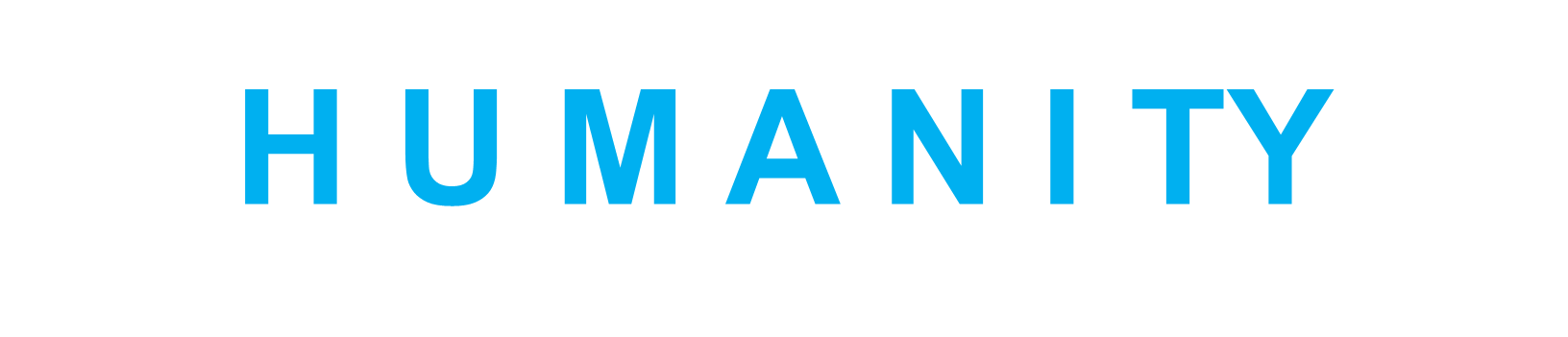 SETTING THE STAGE:         CREATING A SAFE SPACE
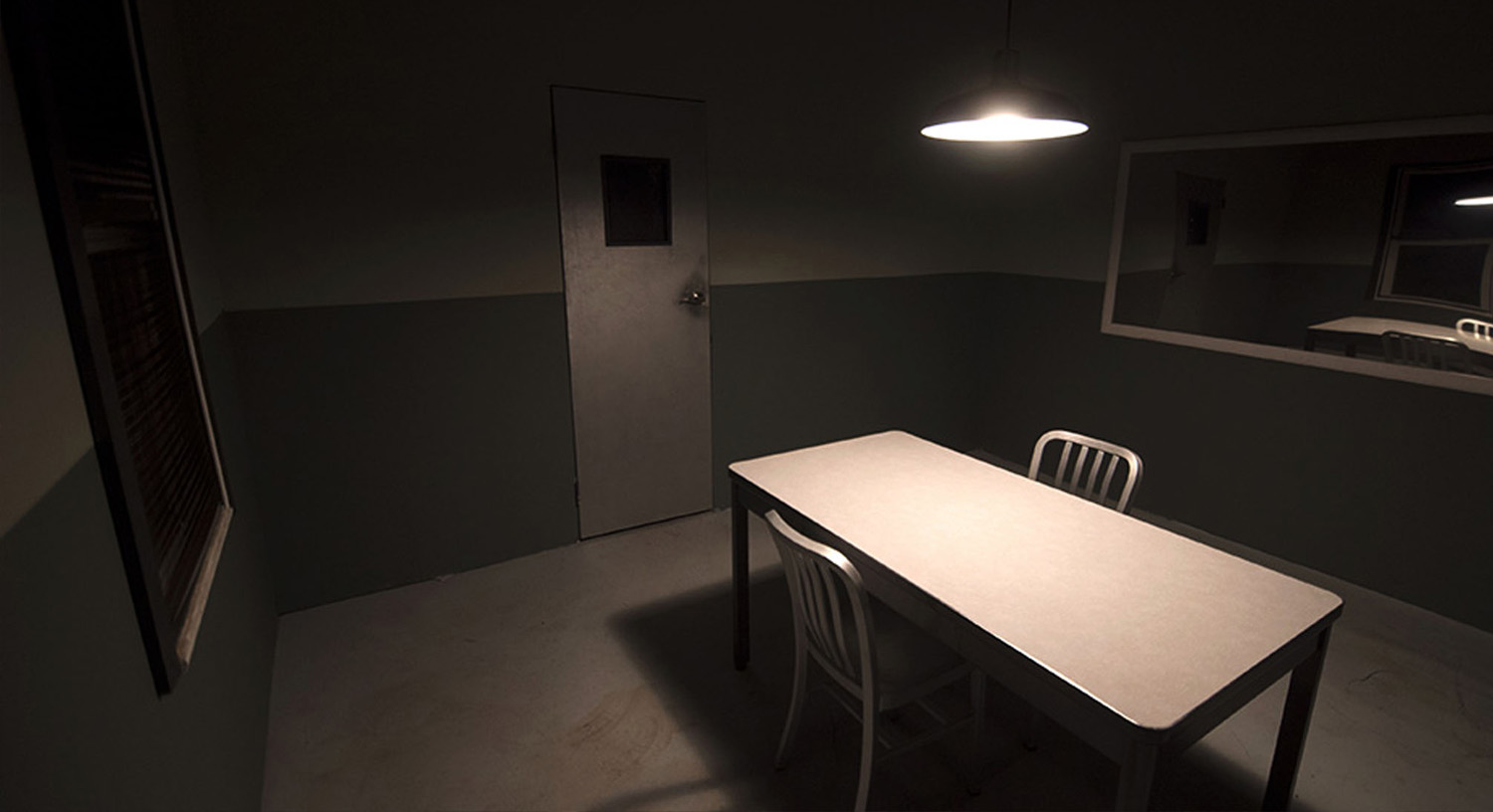 [Speaker Notes: JESS
Virtual-Specific 
Get camera consent in advance
Talk about children in advance – they should not be in the room!
Consider your space and what the client will see]
Collaboration & Transparency
[Speaker Notes: JESS]
Mitigate power differential
INTERVIEW WITH A TRAUMA-INFORMED APPROACH
Use open-ended questions 
Try not to interrupt too much (unless client is flooding) 
Record your questions and go back later to ask clarifying questions 

Ask only what you need to know 
Ex:  Name change case vs. asylum case

Be careful with labeling 
Trafficked, raped, persecuted
Mirror client’s language
[Speaker Notes: JESS]
More Interview tips
Non-judgmental and non-victim blaming questions 
Don’t ask questions that presume a right or wrong way of doing things.
Ex: “Why did you wait so long to come forward?”             “Tell me about your decision to seek help from the police.”  

Use context to build a timeline
How old was your son?
What was the weather like?
Was it near a holiday?

Don’t force details
May need to use creative lawyering (e.g., evidence-based cases, etc.)
DISCUSSING SENSITIVE TOPICS
Provide a warning before jumping into a difficult topic
Explain WHY the question is necessary to the legal case
Don’t express entitlement to information (trust must be earned!)
Monitor your client’s reactions
Monitor your own reactions
Be comfortable with silence as things are remembered 
Leave the door open for other things to be shared later (if possible)
HOW TO HELP YOUR CLIENT THROUGH A DIFFICULT PART OF THEIR STORY
Strength-based perspective
Ex: “It took incredible courage to reach out for help”

Be compassionate (“I’m so sorry that happened”) but avoid anything that makes your client seem damaged or fragile (“you poor thing”; “I’ve never heard something so horrible”)

Do not engage in physical contact
[Speaker Notes: JESS]
ENDING INTERVIEWS
Grounding is important at the end of the meeting

Never end the interview right after a re-telling of a traumatic event

Bring the client back to the present with neutral questions

Thank them for sharing their experience with you and remind them that everything they shared will remain confidential
[Speaker Notes: NICOLE]
PROVIDER WELLNESS
Service provider wellness
[Speaker Notes: NICOLE]
Service provider wellness
Red Flags 
Mimic manifestations of trauma 
Higher levels of anxiety, stress, or depression 
Intrusive and/or persistent negative thoughts or feelings 
Guilt, shame, self-doubt – “I can never do enough” 
Avoidance and withdrawal
Hyperarousal & hypervigilance
Sleep disturbance
Negative coping mechanisms (e.g., excessive drinking, isolation) 

Important to recognize and understand personal red flags
[Speaker Notes: NICOLE]
Service provider wellness
Taking Care of Yourself 
Acknowledge when you are struggling
Practice self-compassion 
Build support system / seek out supportive relationships – do not go it alone! 
Set personal boundaries with clients and colleagues
Create a self-care plan in advance and execute when notice red flags
Cultivate vicarious resilience through your work with survivors and/or your community
[Speaker Notes: JESS]
QUESTIONS?
We are here for you!
Jessica-Wind Abolafia jabolafia@sffny.org

Whitney Hood whood@sffny.org
Disclaimer
This presentation was last updated on January 14, 2025 by Sanctuary for Families.  It contains no personally identifiable information.  This presentation is intended for training and reference only.  It should not be solely relied on for the current law, or policy and procedures of any government entities and Sanctuary for Families.  This presentation may not be distributed without the written permission of Sanctuary for Families.